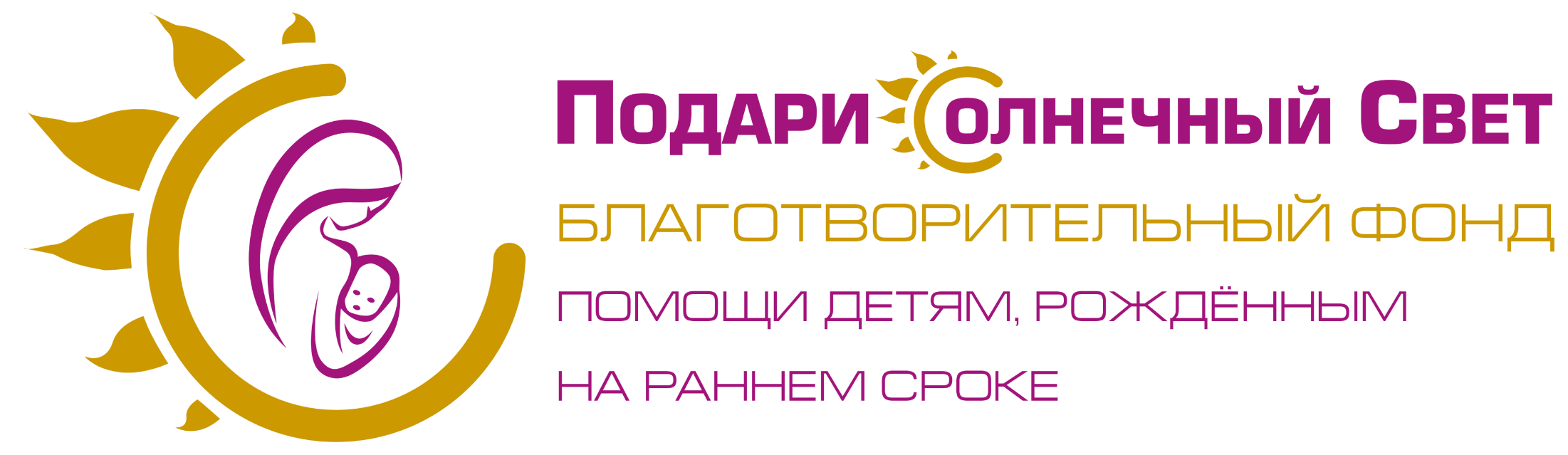 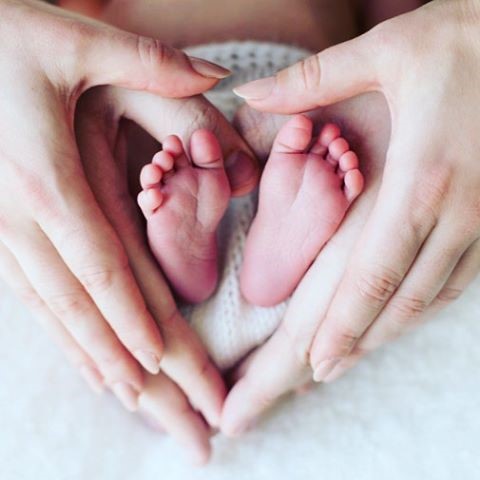 Благотворительный фонд был создан 23 июля 2015 года
экспертом по семье, материнству и детству,
членом Общественного совета Департамента здравоохранения г. Москвы
и членом Общественного совета
Уполномоченного по правам ребёнка при президенте РФ
Саниям Коваль.
На протяжении многих лет
она занимается организацией детской развивающей среды
и является руководителем детских центров раннего развития
«Санни Лэнд».
Задача фонда
– сделать всё возможное, чтобы помощь недоношенным детям в России
стала системной и эффективной.
Фонд пропагандирует здоровый образ жизни, сохранение репродуктивного
здоровья мамы, поддерживает семейные ценности и традиции.
«Мой малыш
увидел
солнечный свет
чуть раньше срока.
Вспоминаю,
как он боролся
за жизнь,
и знаю,
как важно
чувствовать
поддержку
в такое время!
Цель фонда –
сделать так,
чтобы каждая мама
в нашей стране
верила,
что недоношенность –
это не приговор!»
Президент
Благотворительного фонда «Подари солнечный свет»
С.С. Коваль
ФОНД — ЭТО МОСТ ДОВЕРИЯ
МЕЖДУ РОДИТЕЛЯМИ И ВРАЧАМИ
Мы дружим
и тесно сотрудничаем
с ЛПУ и перинатальными центрами
Москвы, Московской области и регионов России.
Благотворительный фонд
«Подари солнечный свет» принят в
Европейский фонд
по уходу за недоношенными детьми
EFCNI
Наши проекты:
Социально-значимый образовательный проект
Школа для родителей «Новая жизнь вместе»;
Проект «Дети говорят»;
 Благотворительная программа «Конкретный адрес»;
 Онлайн-консультации;
Всемирный день недоношенных детей-
     проект «Белые лепестки»;
 Культурный благотворительный фестиваль
детского творчества «Глазами детскими на мир»;
 Проект «Носочки для жизни»;
 Проект «Только дыши» (для детей с диагнозом БЛД);
Всероссийская Акция «Дети говорят»
Проект «Бабушкин клубочек»
Проект по адаптивному спорту
Проект «Я-Волшебник»
Премия «Я живу»
В проекте Школа для родителей
«Новая жизнь вместе»
       принимают  участие
28 ЛПУ
и перинатальных центров
Москвы,
Московской области
и регионов России.
Школа
для родителей
Фотопроект 
Такими мы стали
За 5 лет  в Школе для родителей «Новая жизнь вместе»
* Прослушали лекции в Перинатальных центрах и ЛПУ г. Москвы, Московской области и в
регионах России более 25 000 мам, включая многодетных родителей, где рождены недоношенные
дети и дети с ОВЗ. Также они получили благотворительные наборы, подготовленные фондом
«Подари солнечный свет».
* Оказаны услуги в сфере образования и просвещения более  30 000 человек, включая
родственников.
* Более 30 000 человек отметили увеличение своих компетенций в сфере здравоохранения.
* Более 300 медицинских работников были вовлечены в наш проект и повысили свою
профессиональную квалификацию.
* Студенты ВУЗов были ознакомлены с деятельностью фонда и приняли решение участвовать в
мероприятиях фонда в качестве волонтёров.
* Общий информационный охват проектов составил более 50 млн человек,
включая тематические мероприятия, фестивали, круглые столы, общественные слушания,
публикации в СМИ и журналах: «Точка Опоры», «Детство», «Luxury», «Status Praesens»,
«Мегаполис Тайм», «Мода Топикал»; газетах: «Вертикальная власть Федерации», «Земляничка»
(Вологда), РТ Общественно-политическая газета ТВ; ОТР, 1 канал, семья ТВ, ТЕО-ТВ, Мир-24,
Москва-24, ТВЦ; радио: Говорит Москва, Радио России, АСИ, Милосердие.ru, а также в социальных
сетях.
Общая сумма адресной помощи семьям составила 18 920  млн  рублей.
Выпустили пособие «17 правил для родителей».
Выпустили пособие для врачей «Новая жизнь вместе»
с рекомендациями по организации лекций и практикумов для родителей.
Заключили договор с МППГУ о курсе подготовки психологов.
Сделали традиционным праздник в честь Всемирного дня
недоношенных детей на Манежной площади в Москве.
Стали партнерами Всемирной недели грудного вскармливания
и Российского конгресса педиатров.
Фонд активно принимает участие в жизни города и страны. Проведено
более 100  мероприятий, акций, направленных на привлечение внимания
общественности.
17 ноября - Всемирный день недоношенных детей.
Благотворительный фонд  выступает  в роли инициатора и организатора праздничных                  мероприятий, конференций и акций, таких, как 
«Белые лепестки» в Октябрьском зале Дома Союзов.
Манежная  площадь.Фонд организатор ежегодного детского фестиваля «Глазами детскими на мир», приуроченного 
 к Международному Дню Защиты Детей.
Организатор и  и участник благотворительных марафонов «Носочки для жизни»
Участник   конференций  и форумов
Фондом проводятся благотворительные джазовые концерты с участиемПодопечного фонда музыканта Нестора Смышляева и джазовой певицы Сабиры  Илиевой.
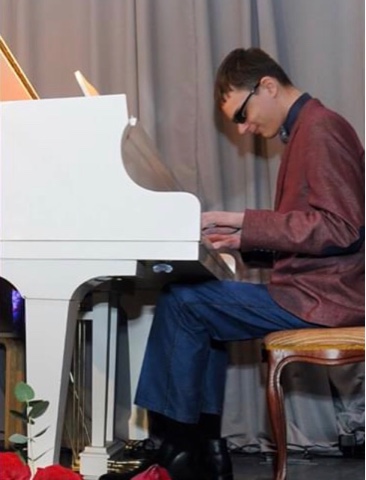 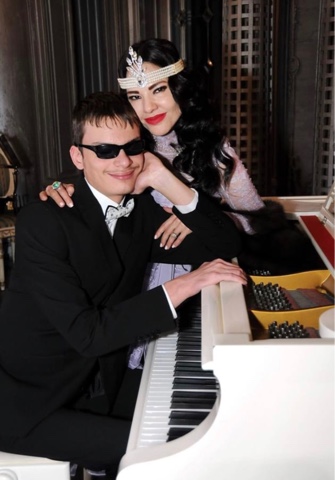 Вручение благодарностей от органов исполнительной власти
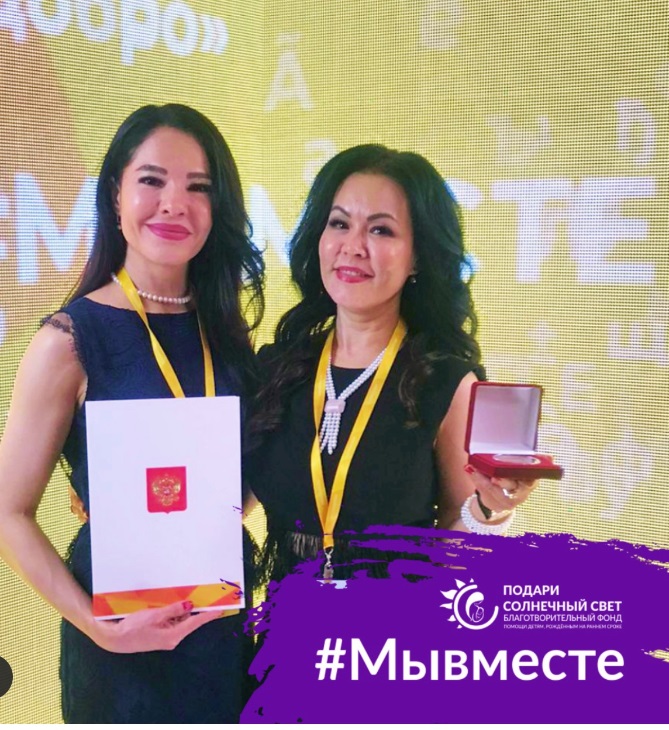 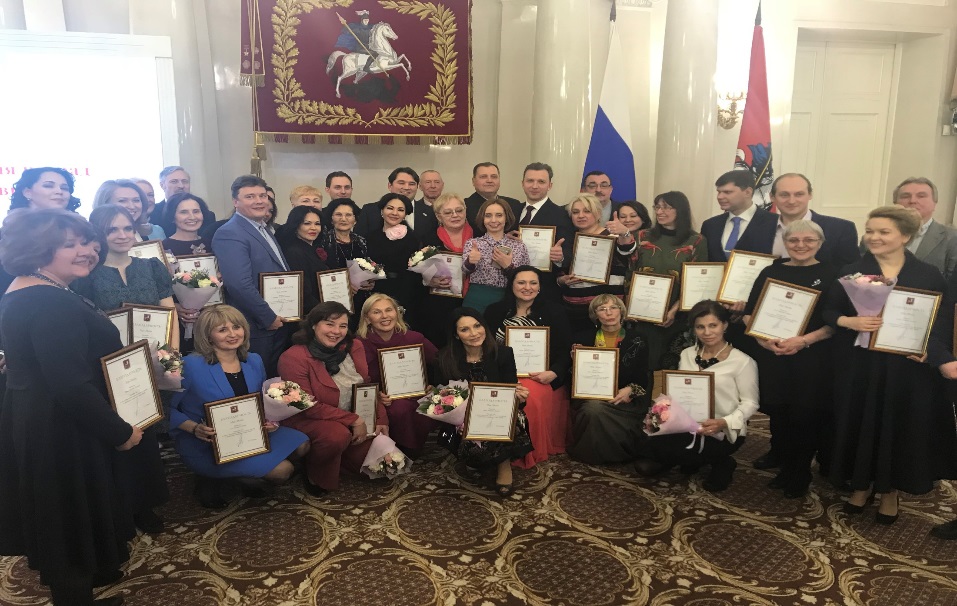 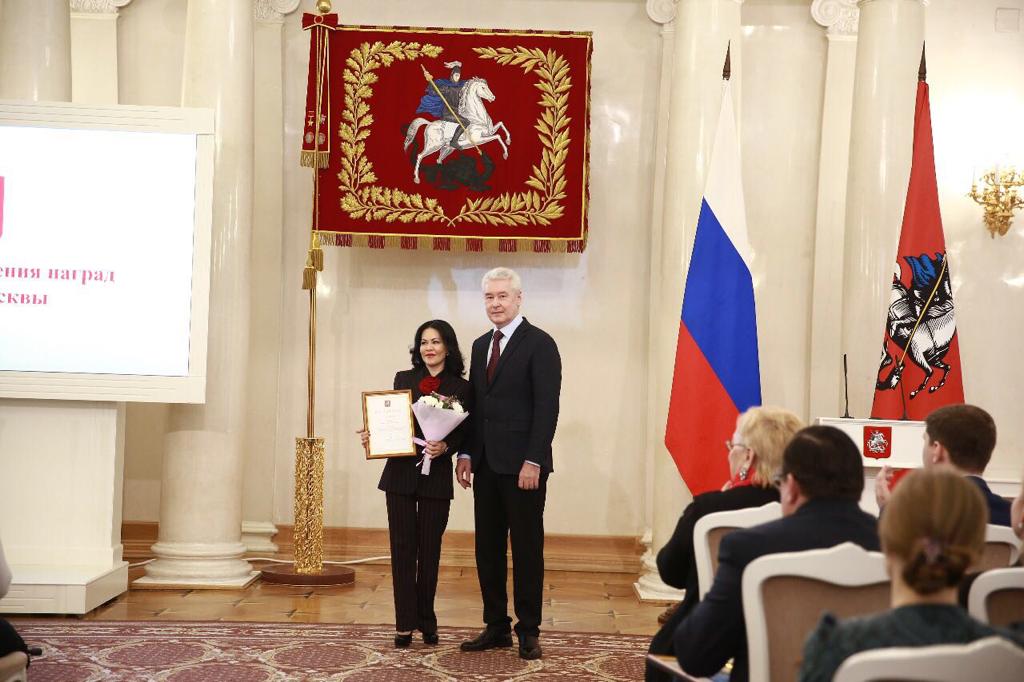 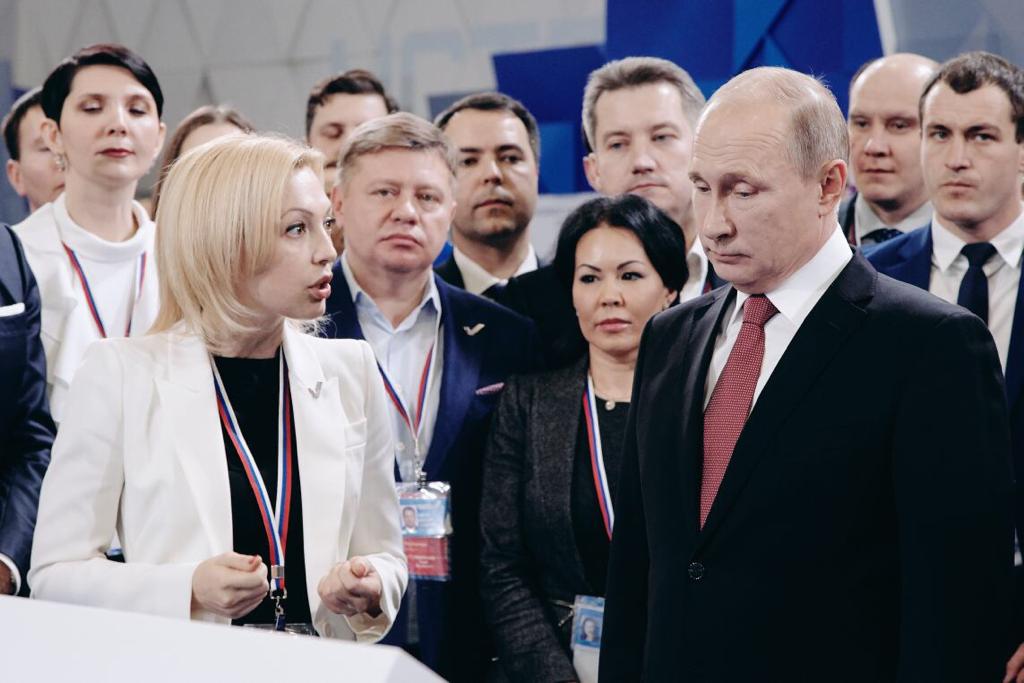 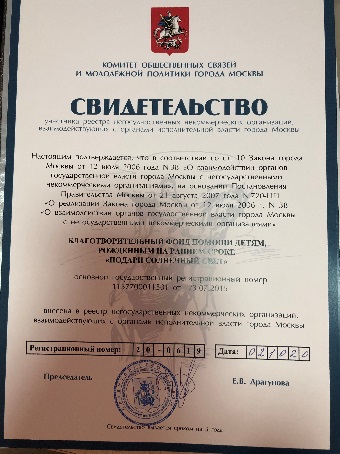 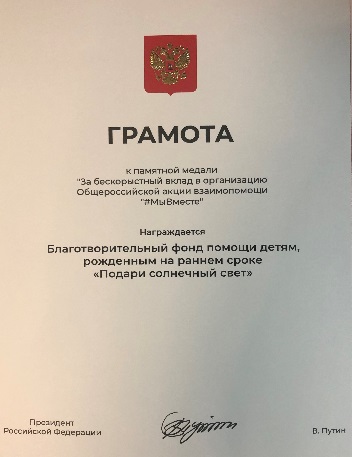 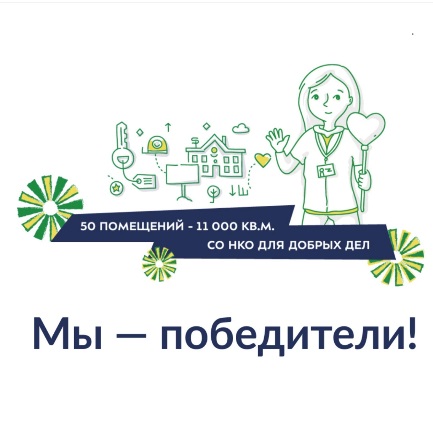 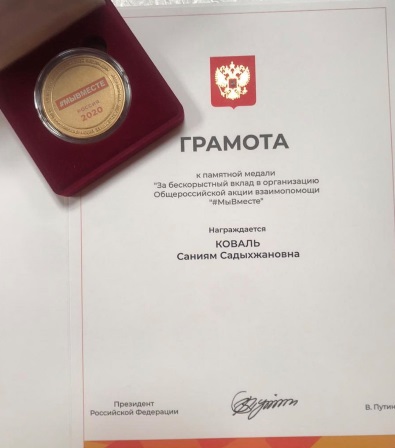 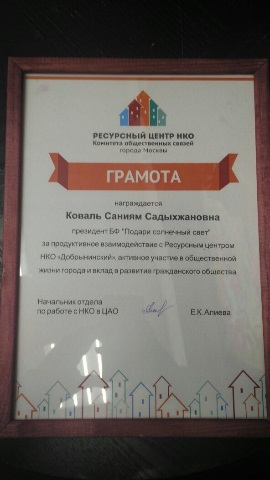 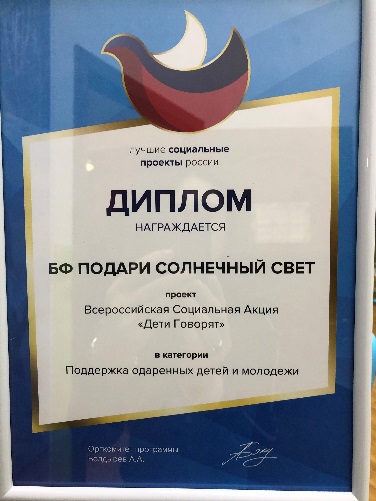 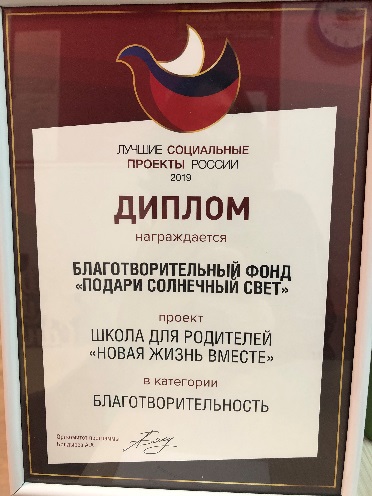 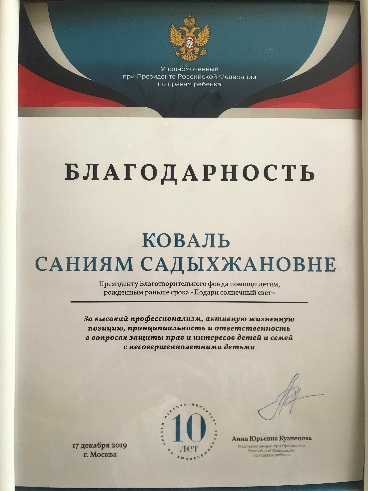 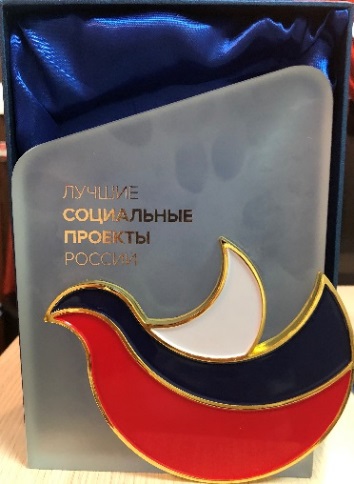 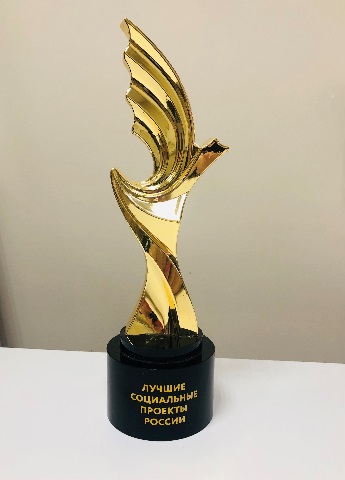 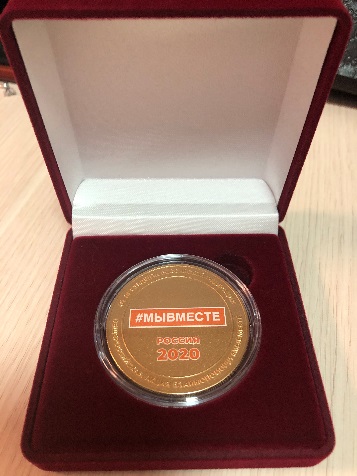 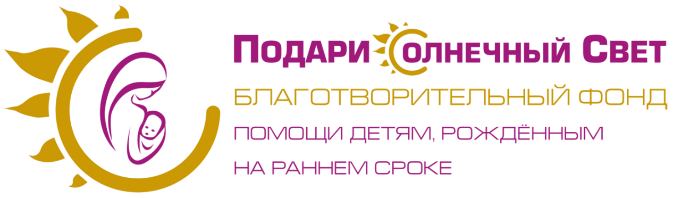 С 2015 года
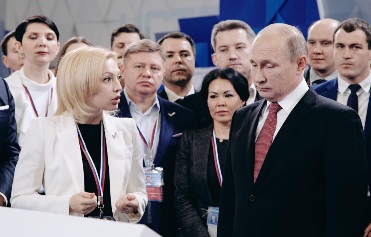 Фонд Победитель Президентского Гранта с проектом «Новая жизнь вместе» 2017 года
 
Победитель  Грантов Мэра Москвы с проектом «Новая жизнь вместе» 2018 года
 
Победитель  Грантов Мэра Москвы с проектом «Мы-вместе» 2020года
 
 
Фонд Победитель Гранта «Москва-добрый город» Департамента труда и социальной Защиты населения Москвы с программой фонда «Ясмогу» 2019года
 
 
Победитель Гранта «Москва-добрый город» Департамента труда и социальной Защиты населения Москвы с программой фонда «Растем вместе» 2020года
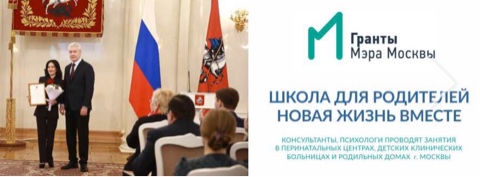 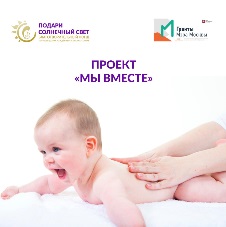 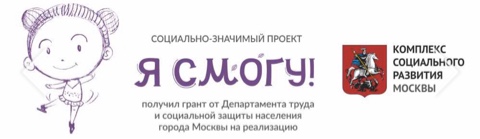 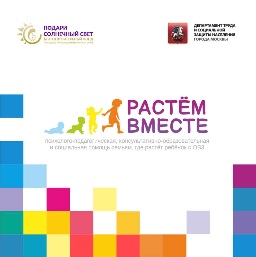 Деятельность фонда в период пандемии
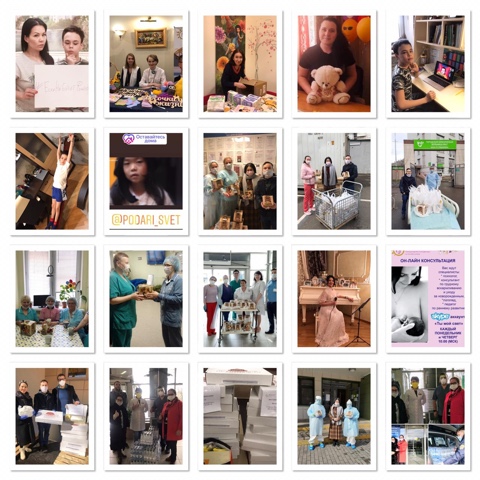 С 12 мая по 1 июня 2020 года в рамках Ежегодного фестиваля на Манежной площади, провели первый  Инклюзивный онлайн фестиваль детского рисунка «Глазами детскими на мир»!680 детей стали участниками  со всех уголков России!
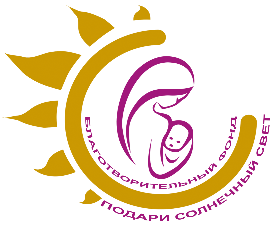 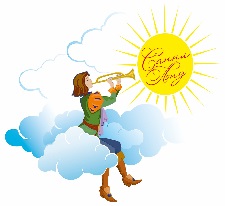 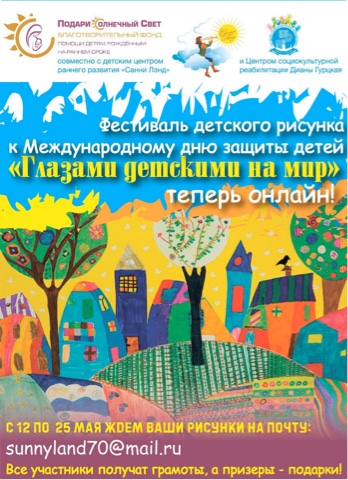 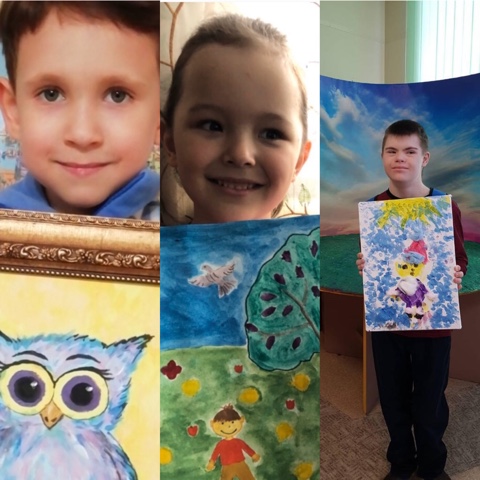 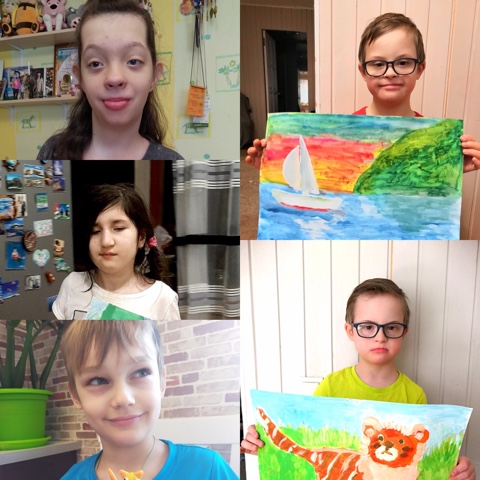 Инициаторы Всероссийской социальной Акции «Дети говорят» с более  15 млн информационным охватом!1  июня  2020 года в День защиты детей в Метрополитене  городов Москва, Нижний Новгород, Казань, Самара, Екатеринбург, Новосибирск, Волгоград, Ижевск и аэропортах города Симферополь, Сочи, Краснодар, Владивосток, Камчатка, Красноярск, Анапа  звучали  голоса детей, рассуждающих о вечных семейных ценностях!.
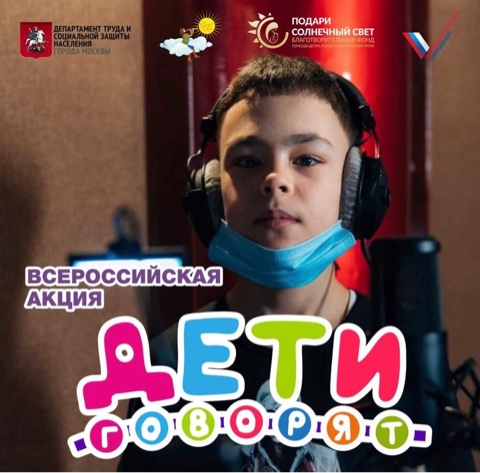 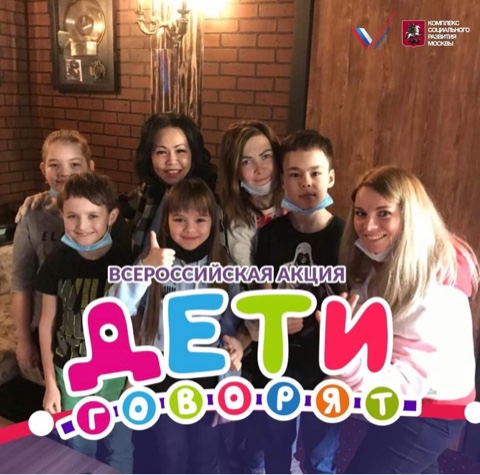 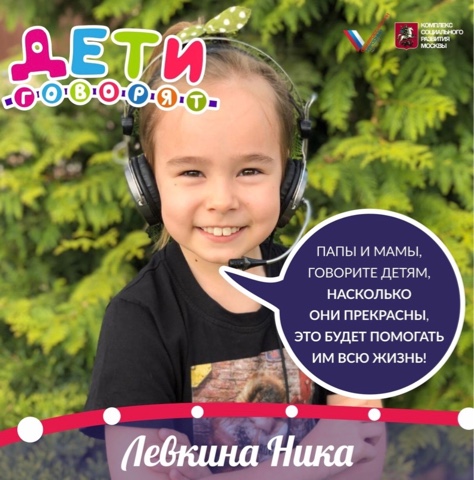 Эксперты фонда
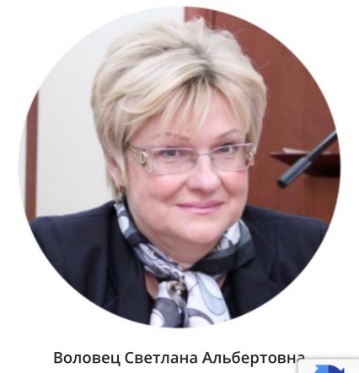 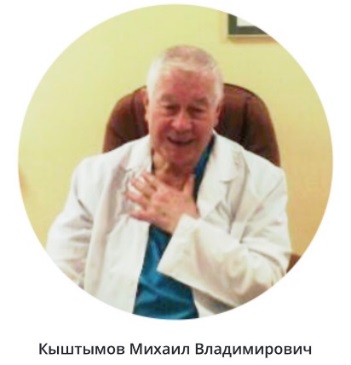 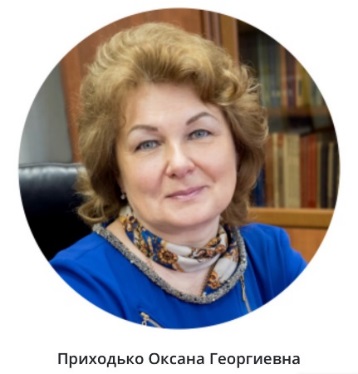 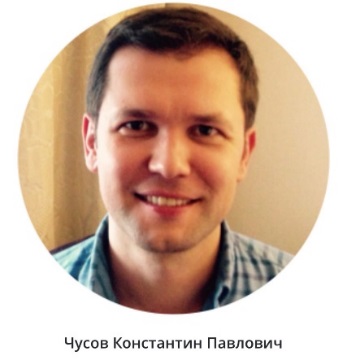 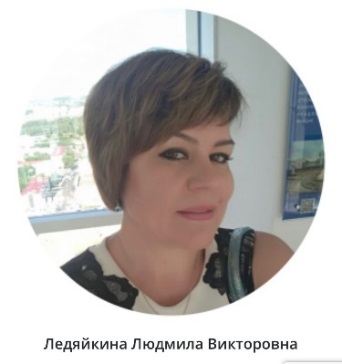 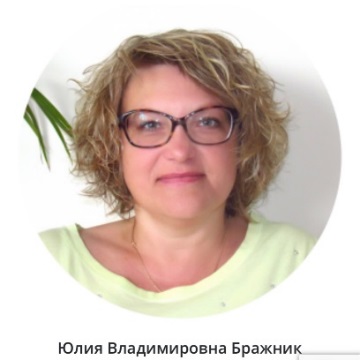 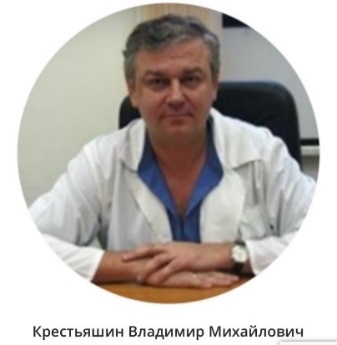 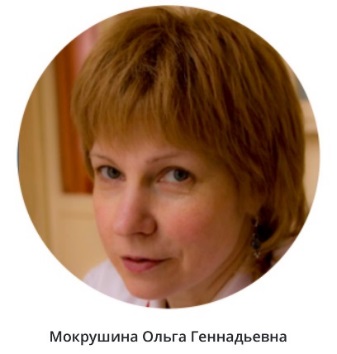 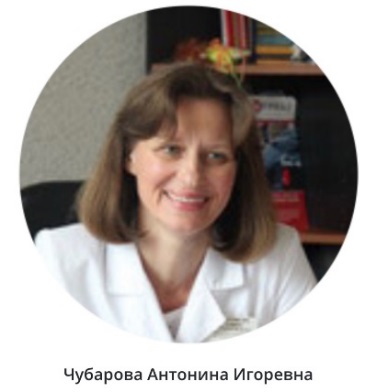 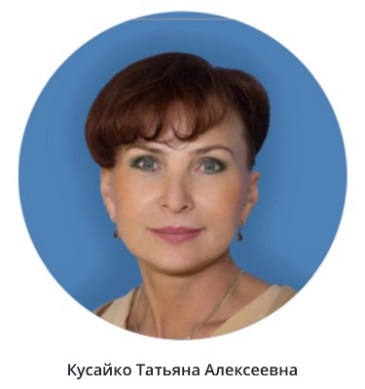 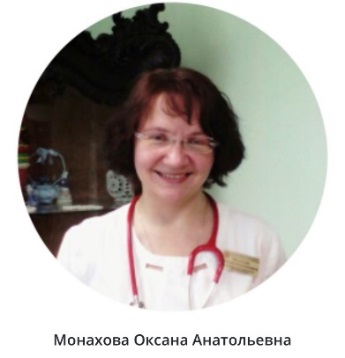 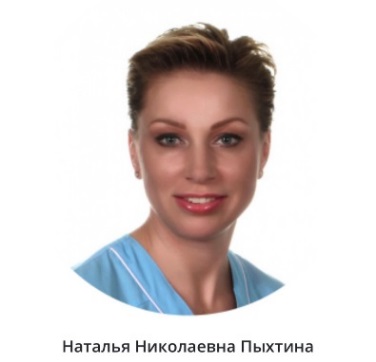 https://www.sunlightfond.ru/fondpomoschinedonoshennimdetyam/ekspertnyj-sovet
Попечители  фонда
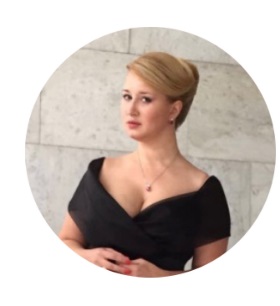 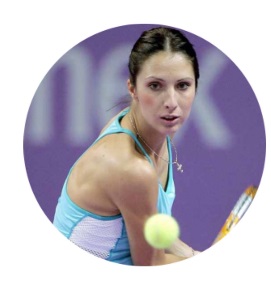 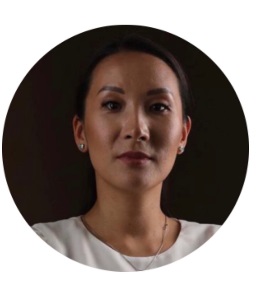 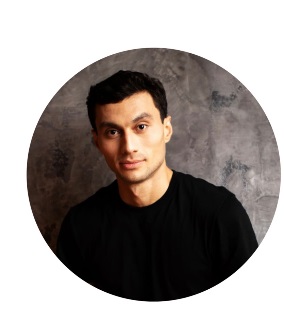 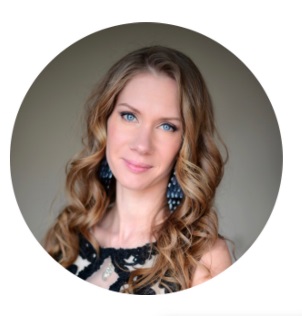 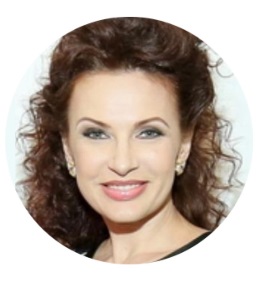 Анастасия Мыскина
Гадаева Ирина
Юлия Ким
Назолин Дмитрий
Эвелина Бледанс
Софья Погосян
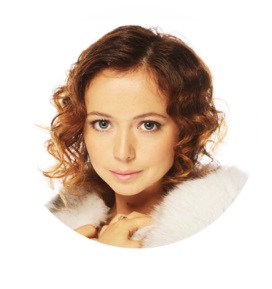 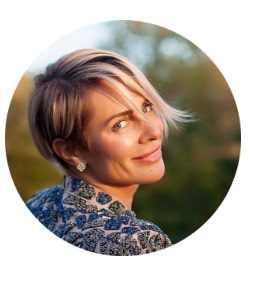 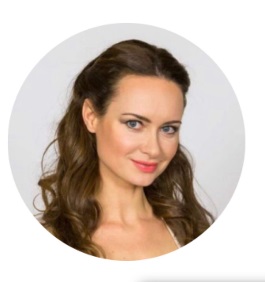 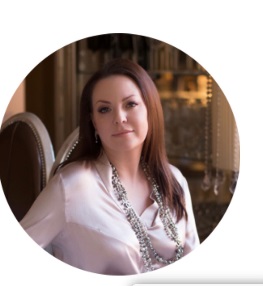 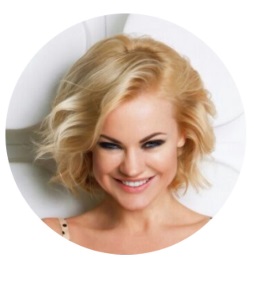 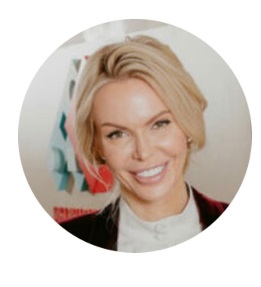 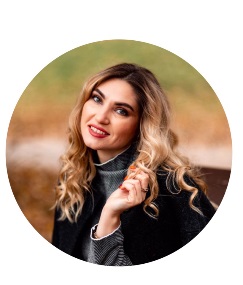 Анна Видуецкая
Елена Захарова
Мария Гуфранова
Анастасия Гурарий
Мирошниченко Евгения
Ирина Ортман
Алиса Лобанова
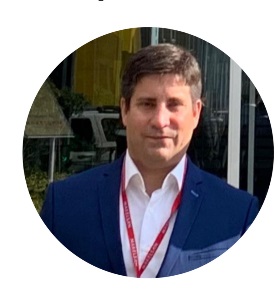 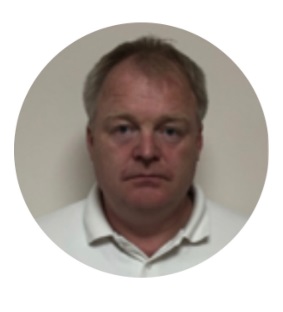 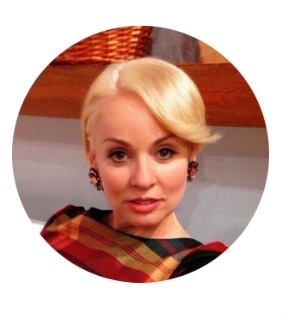 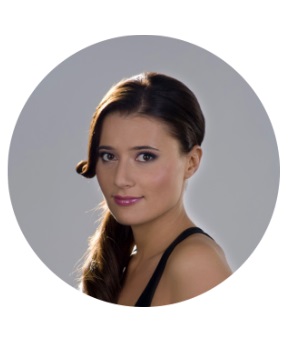 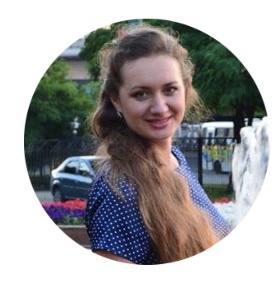 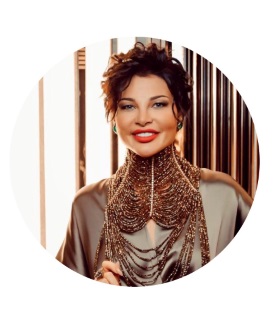 Юрков Алексей
Жанна Эппле
Сумароков Владимир
Яна Лапутина
Наталья Мамонтова
Зубань Юлия
https://www.sunlightfond.ru/fondpomoschinedonoshennimdetyam/popechiteli-fonda/
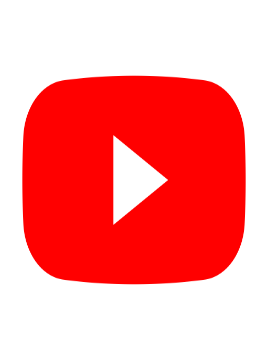 https://www.youtube.com/channel/UC6OCl4bky1sfCBJpG87I-Bw
Мы в социальных сетях!
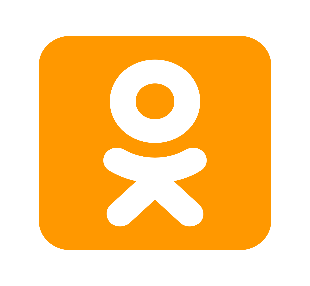 Подписывайтесь на наши
 социальные сети, 
делитесь с друзьями 
и 
будьте с нами в добрых делах !



С уважением,
 Благотворительный фонд помощи детям, рожденным на раннем сроке «Подари солнечный свет»
https://ok.ru/group/53022418731174?st._aid=ExternalGroupWidget_OpenGroup
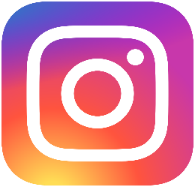 https://www.instagram.com/podari_svet/
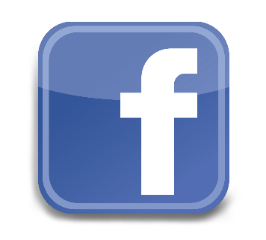 https://www.facebook.com/solncepodari/
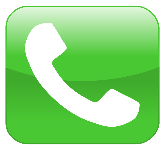 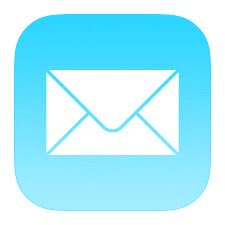 Спасибо за внимание!